Ветвящиеся алгоритмы. Команды ветвления.
Команда ветвления. Управляющая конструкцияесли – то – иначе – все
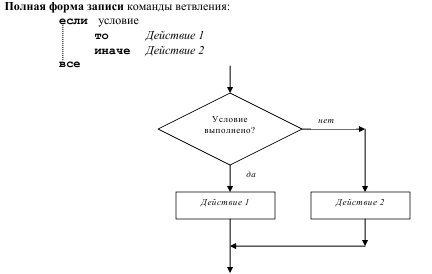 Условие часто содержит знаки сравнения. Эти знаки записываются так:
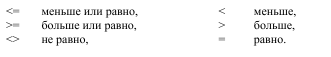 Неполная форма записи
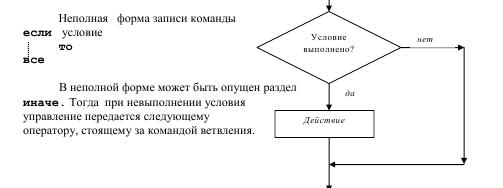 Пример1:
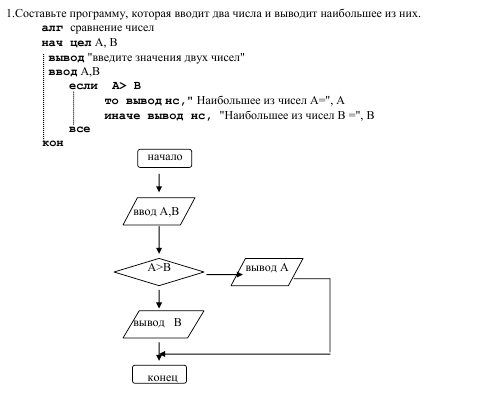 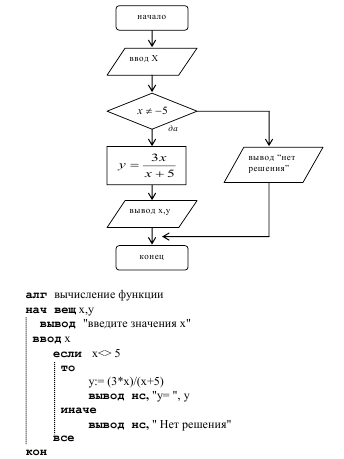 Пример 2:
Команда выбор.
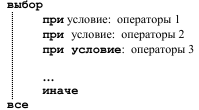 Условия записываются также, как и в команде если. Слово иначе может быть опущено.
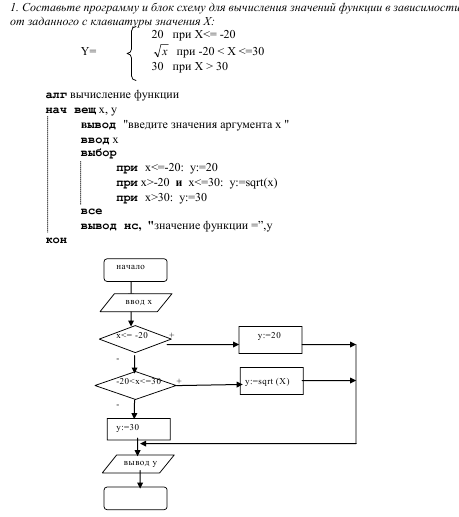 Пример 3:
Пример 4:
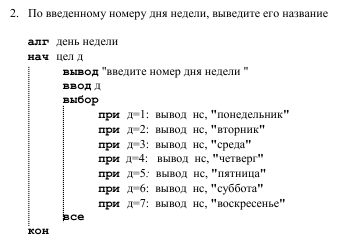 Пример 5:
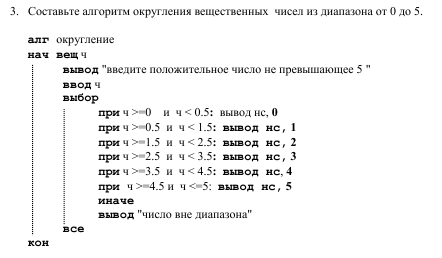 Работаем самостоятельно
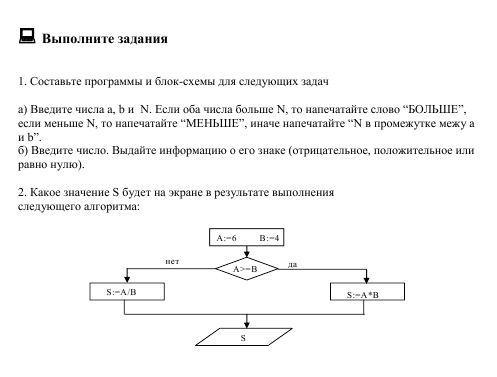